ПортретКонструкция головы человека и её пропорции. Графический портретный рисунок и портрет в живописи.Подготовила работу Коваленко ИринаУчитель ИЗО СОШ №9
Цель и задачи урока
Образовательная цель: Ознакомить с  историей возникновении портрета , элементах анализа художественных произведений.

Деятельностная цель: научатся формулировать проблему, самостоятельно осуществлять поиск способов решения проблем творческого и поискового характера , умения размышлять, сравнивать, овладевать приёмами создания выразительных форм . 
Научить детей рисовать портреты людей используя знания и схемы построения портретов.
По мере развития и рисования портретов добиваться максимального портретного сходства с натурой.
Задачи урока: развивать потребность детей в творчестве
Что такое портрет
Портрет-(от  франц. – изображать,   передавать  «черта  в  черту») 
  – это изображение  человека или группы людей, реально  существующих,  
либо существовавших  в  прошлом
Количество  персонажей  в  картине
Портрет одного человека
Портрет двух человек (парный)
Портрет трёх человек и более(групповой)
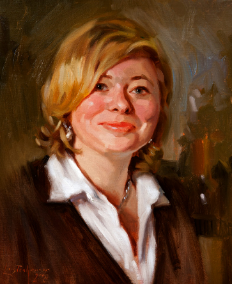 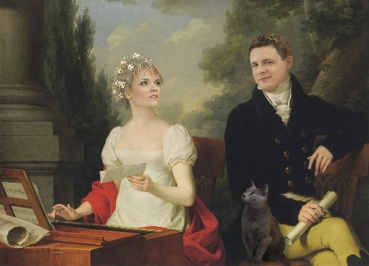 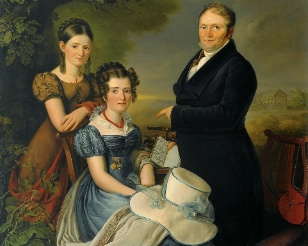 Положение  персонажа в картине
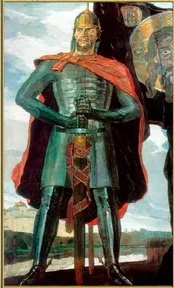 в полный рост
 поколенный
 поясной
погрудный
 голова
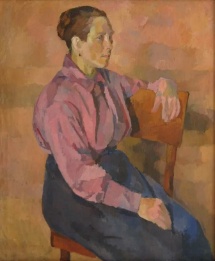 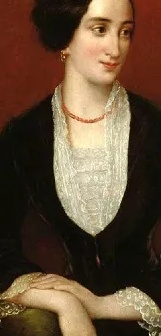 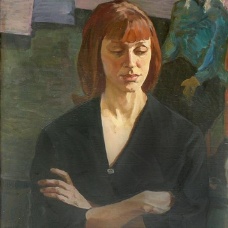 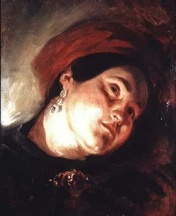 Разворот  головы в портрете
в  «фас» или «анфас»
в  «три четверти»
 в  «профиль»
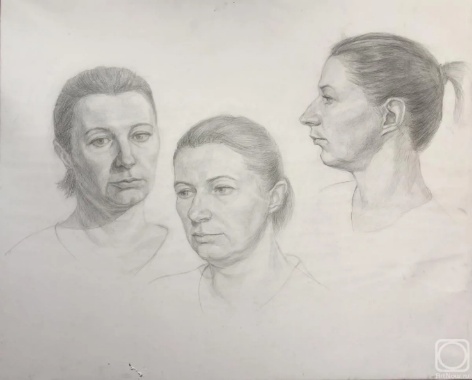 Конструкция головы человека
в профиль
в фас
три четверти
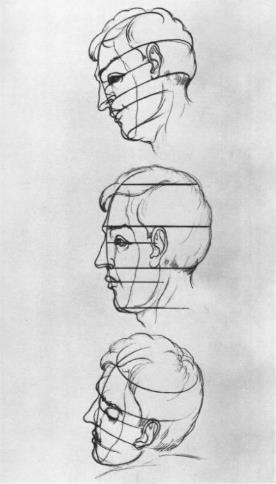 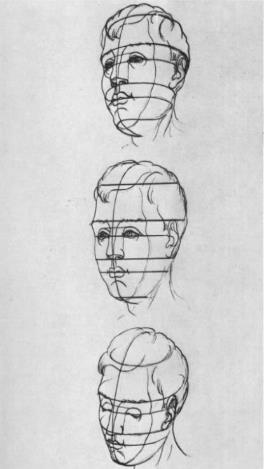 Конструкция головы человека
Конструкция означает «строение», «взаимное расположение и соотношение частей»
Изучение строения формы геометрических фигур помогает анализировать живые формы.
А. Дюрер представил конструктивную основу формы головы человека.
Пропорции лица человека
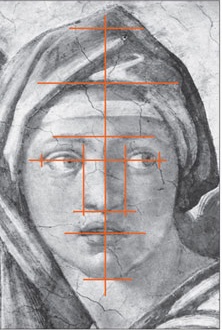 Представления об идеальных пропорциях человека были придуманы в
     Древней Греции.

Представления об идеальных пропорциях человека были придуманы в
     Древней Греции.
Поэтапный рисунок головы в «фас»
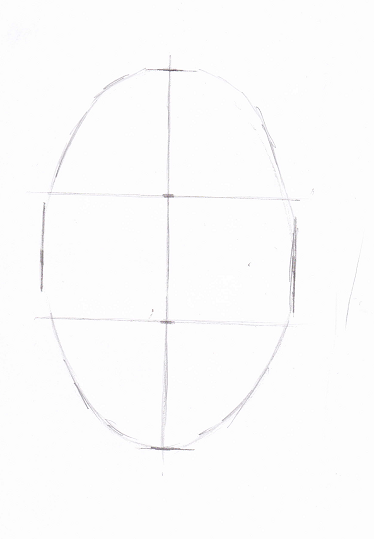 1. Проводим осевую линию.


2.Измеряем отношение ширины
     головы к высоте.  
    (на расстоянии вытянутой руки 
     карандашом) Ширина головы
    откладывается1,5 раза к высоте 
Проводим горизонтальные 
     линии и рисуем овал
Поэтапный рисунок головы в «фас»
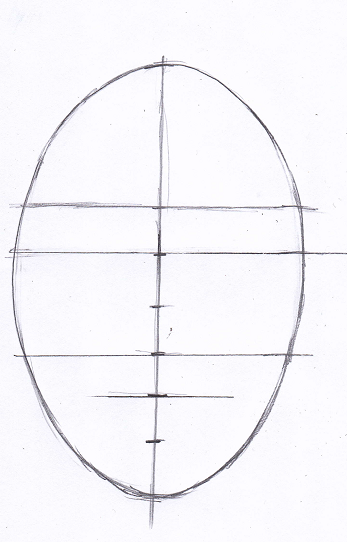 3.   Вторую и третью часть делим так же на три части, получаем линию губ и глаз.
Поэтапный рисунок головы в «фас»
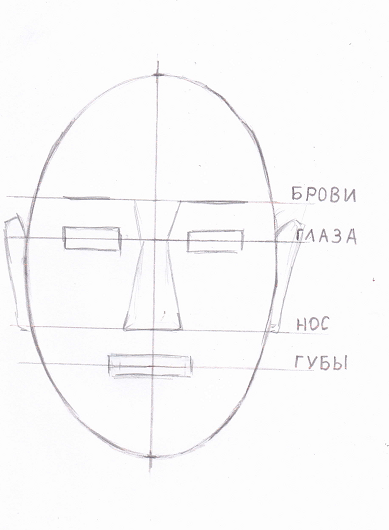 Рисуем геометрическими фигурами глаза(между глазами должен поместиться один глаз), нос, губы, намечаем место бровей, ушей.
Поэтапный рисунок головы в «фас»
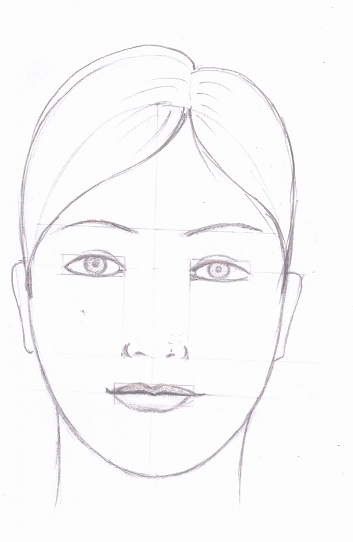 Уточняем форму лица, глаз, носа, бровей, губ, причёски и придаём портрету настроение.
Домашнее задание: зарисовка разных частей лица, рисуем  своих родных и близких людей с натуры.
А на  этих слайдах я покажу свои работы с прошедшие полтора года и работы ребят , которые посещают внеурочные уроки по изобразительному искусству и делают определенные успехи в этой   творческой работе.
Лучшие работы учащихся, занимающихся дополнительно изобразительным творчеством на внеурочных занятиях